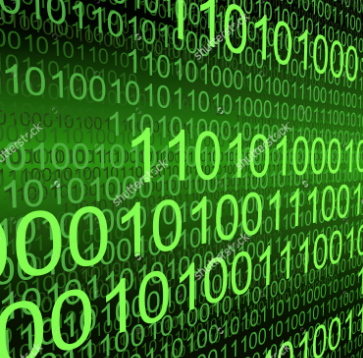 Árvores
Prof. Rafael Mesquita
rgm@cin.ufpe.br
O que veremos nesta aula?
Motivação
Estruturas hierárquicas x lineares
Definição e propriedades de árvores
Árvores binárias
Percurso em árvores
Implementação
Motivação
Vetores e Listas encadeadas representam dados organizados de forma linear
Não são adequados para representar hierarquia
Exemplo de uso: 
sistema de arquivos de um computador
Definição de Árvore
Composta por um conjunto de nós
Existe um nó raiz que contém 0 ou mais subárvores 
Raízes das subárvores estão diretamente ligadas à raíz
Raízes das subárvores são nós internos
Cada nó possui um nó pai
Exceto a ráiz, que não possui pai
Um nó que não possui filho é chamado de folha
Definição de Árvore
Exemplo:
Raiz
A
Subárvore...
Subárvore
Subárvore
B
E
H
Subárvore
Folha
C
D
F
G
Folha
Folha
Folha
Folha
Definição de Árvore
Cada nó pode possuir zero ou mais filhos
Árvore pode ser definida recursivamente como:
Uma árvore vazia
Um nó raiz contendo diversas subárvores
De acordo com a definição recursiva, qualquer uma das suas subárvores podem ser arvores vazias
Raiz
OU
Árvore vazia
Subárvore 1
Subárvore n
Ávores Binárias
Tipo específico de árvore em que cada nó pode possuir, no máximo, 2 filhos
Um dos principais tipos de árvores utilizado na literatura e em aplicações
Foco: árvores binárias!
No entanto, é importante lembrar que nem toda árvore é uma árvore binária!
A
E
B
D
C
F
Implementação: árvore binária
typedef struct arvore {
	char info;
	struct arvore* esquerda;
	struct arvore* direita;
}Arvore;
esquerda
direita
info
Implementação: árvore binária
Arvore* cria(char info, Arvore* esquerda, Arvore* direita)
{
   Arvore* nova = (Arvore*)malloc(sizeof(Arvore));
   nova->info = info;
   nova->esquerda = esquerda;
   nova->direita = direita;
   return nova;
}
esquerda
direita
info
Subárvore
Subárvore
Implementação: árvore binária
int vazia(Arvore* raiz)
{
   return raiz == NULL;
}

void libera(Arvore** raiz)
{
   if (!vazia(*raiz))
   {
      libera(&((*raiz)->esquerda));
      libera(&((*raiz)->direita));
      free(*raiz);
      *raiz = NULL;
   }
}
Ordens de percurso em árvores binárias
Em algumas situações é necessário percorrer todos os nós da árvore
É comum utilizar os seguintes percursos
Pré-ordem
Raiz, subárvore esquerda e subárvore direita
Em-ordem (ordem simétrica)
Subárvore esquerda, raiz e subárvore direita
Pós-ordem 
Subárvore esquerda, subárvore direita e raiz
Implementação
int main()
{
   Arvore* d = cria('d', NULL, NULL);
   Arvore* c = cria('c', NULL, NULL);
   Arvore* b = cria('b', c, d);
   Arvore* f = cria('f', NULL, NULL);
   Arvore* e = cria('e', NULL, f);
   Arvore* a = cria('a', b, e);
   pre_ordem(a); //a b c d e f
   libera(&(a->direita));
   printf("\n\n");
   pre_ordem(a); //a b c d
   getchar();
   return 0;
}
Implementação
Pré-ordem
void pre_ordem(Arvore* raiz)
{
   if (!vazia(raiz))
   {
      printf("%c ", raiz->info);
      pre_ordem(raiz->esquerda);
      pre_ordem(raiz->direita);
   }
}
Implementação
Em-ordem
void em_ordem(Arvore* raiz)
{
   if (!vazia(raiz))
   {
      em_ordem(raiz->esquerda);
      printf("%c ", raiz->info);
      em_ordem(raiz->direita);
   }
}
Implementação
Pós-ordem
void pos_ordem(Arvore* raiz)
{
   if (!vazia(raiz))
   {
      pos_ordem(raiz->esquerda);
      pos_ordem(raiz->direita);
      printf("%c ", raiz->info);
   }
}
Ordens de percurso em árvores binárias
Pré-ordem
Raiz, subárvore esquerda e subárvore direita
Ex:






Saída:
A,B,C,D,E,F
A
E
B
D
C
F
Ordens de percurso em árvores binárias
Em-ordem
subárvore esquerda, raiz e subárvore direita
Ex:






Saída:
C,B,D,A,E,F
A
E
B
D
C
F
Ordens de percurso em árvores binárias
Pos-ordem
subárvore esquerda, subárvore direita e raiz
Ex:






Saída:
C,D,B,F,E,A
A
E
B
D
C
F
Implementação
Inserindo subárvore em outra árvore
A
E
B
D
C
F
G
I
H
Implementação
Inserindo subárvore em outra árvore
Arvore* d = cria('d', NULL, NULL);
Arvore* c = cria('c', NULL, NULL);
Arvore* b = cria('b', c, d);
Arvore* f = cria('f', NULL, NULL);
Arvore* e = cria('e', NULL, f);
Arvore* a = cria('a', b, e);
em_ordem(a);//c b d a e f

Arvore* h = cria('h', NULL, NULL);
Arvore* i = cria('i', NULL, NULL);
Arvore* g = cria('g', h, i);
f->direita = g; 
printf("\n");
em_ordem(a);//c b d a e f h g i
getchar();
return 0;
Propriedades de Árvores
Altura da árvore
Distância do caminho mais longo da raiz até uma das folhas
Altura de uma árvore vazia é -1
Altura de árvore com um único nó é 0
Níveis
Raiz está no nível 0
Seus filhos no nível 1, e assim por diante
Ultimo nível h é a altura da árvore
Árvore cheia
Árvore é dita como cheia se todos os seus nós internos possuem todas (duas, no caso de uma árvore binária) as subárvores e todas as folhas estão no último nível
A
A
E
E
B
B
D
D
C
F
C
Árvore não cheia: No interno ‘E’ não possui todas as subárvores!
Árvore não cheia: folha fora do último nível!
Árvore cheia
Árvore é dita como cheia se todos os seus nós internos possuem todas (duas, no caso de uma árvore binária) as subárvores e todas as folhas estão no último nível
A
E
B
D
C
F
G
ÁRVORE CHEIA!
Árvore completa
Árvore completa
Para uma árvore ser completa, qualquer nó que não possuir uma das subárvores deve estar no último ou penúltimo nível
A
A
E
B
B
D
C
D
C
Árvore completa
Árvore não completa
Propriedades de Árvores
Número de elementos por nível
A
E
B
D
C
G
F
Propriedades de Árvores
Número de nós até o nível
A
E
B
D
C
G
F
Árvore degenerada
Uma árvore é degenerada se todos os seus nós internos possuem uma única subárvore
Estrutura hierárquica se degenera em uma estrutura linear
A altura de uma árvore degenerada de n nós é proporcional a n
A
B
C
Cálculo da altura
Por que calcular a altura de uma árvore ?
Medida da eficiência no uso da árvore
Reflete o esforço computacional para se percorrer o maior caminho da raiz até uma folha
É importante que a altura seja pequena
Ou seja, árvore deve ser o mais próximo possível de uma árvore cheia
Exemplo na aplicação de árvores binárias de busca
Quanto maior a altura, maior o esforço computacional máximo para que um elemento seja encontrado
Cálculo da altura
int altura(Arvore* arvore)
{
  if (vazia(arvore))
    return -1;

  int altura_esq = altura(arvore->esquerda);
  int altura_dir = altura(arvore->direita);

  if (altura_dir > altura_esq)
    return 1 + altura_dir;
  else
    return 1 + altura_esq;
}
Exercícios
Implemente uma árvore binária com as funcionalidades vistas em aula. Crie métodos para retornar 
A altura da árvore
Se um dado elemento pertence à arvore
Impressão nas 3 ordens de percurso
Acrescente métodos que informem se a árvore é (i) cheia, (ii) completa ou (iii) degenerada
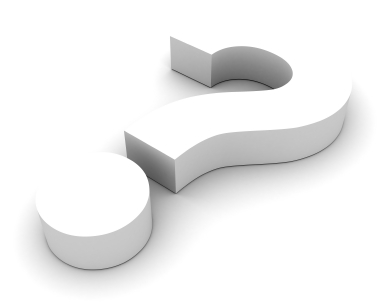